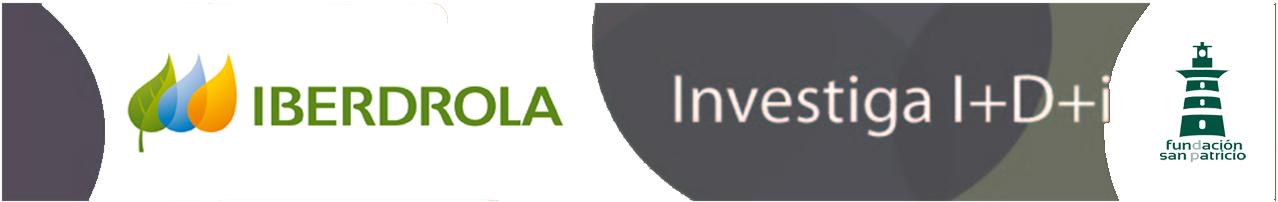 XI CONGRESO INVESTIGA I+D+i
NANOTECNOLOGÍA Y NUEVOS MATERIALES

Motores moleculares y Nanomáquinas
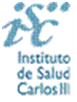 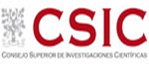 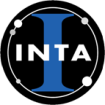 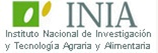 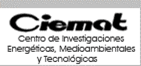 GRUPO INVESTIGADOR
Alejandro Amoedo Fontoira
Alex Álvarez Chapinal
Alicia Rivas Ballesteros
Carlos Alberto Ragel Castilla
Javier De la Fuente Guillen
Javier Rubalcaba Arroyo
Jordi Tauler Bartomeu
Lucía Guerra Díez
María Antón Casado
María Dolores Alonso De Yclán
Natalia Costa Rojas
Núria Pérez Pujadas
Sara de la Rosa Ocaña
Víctor Rodríguez Arjonilla
MODERADOR: Javier Herrero Cañedo
SECRETARIO: Adrián Mediavilla Carrancio
ÍNDICE
Introducción
El nanomundo
¿Por qué nano? 
Historia de la Nanotecnología
Situación Actual
Cuerpo
Nanomáquinas
Motores Moleculares
Biológicos
Sintéticos
Aplicaciones
Desenlace
Nanoética y sus  implicaciones
Proyecciones a futuro
Conclusión
INTRODUCCIÓN
EL NANOMUNDO
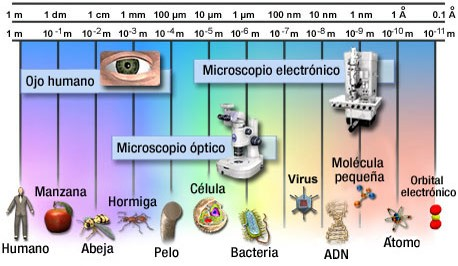 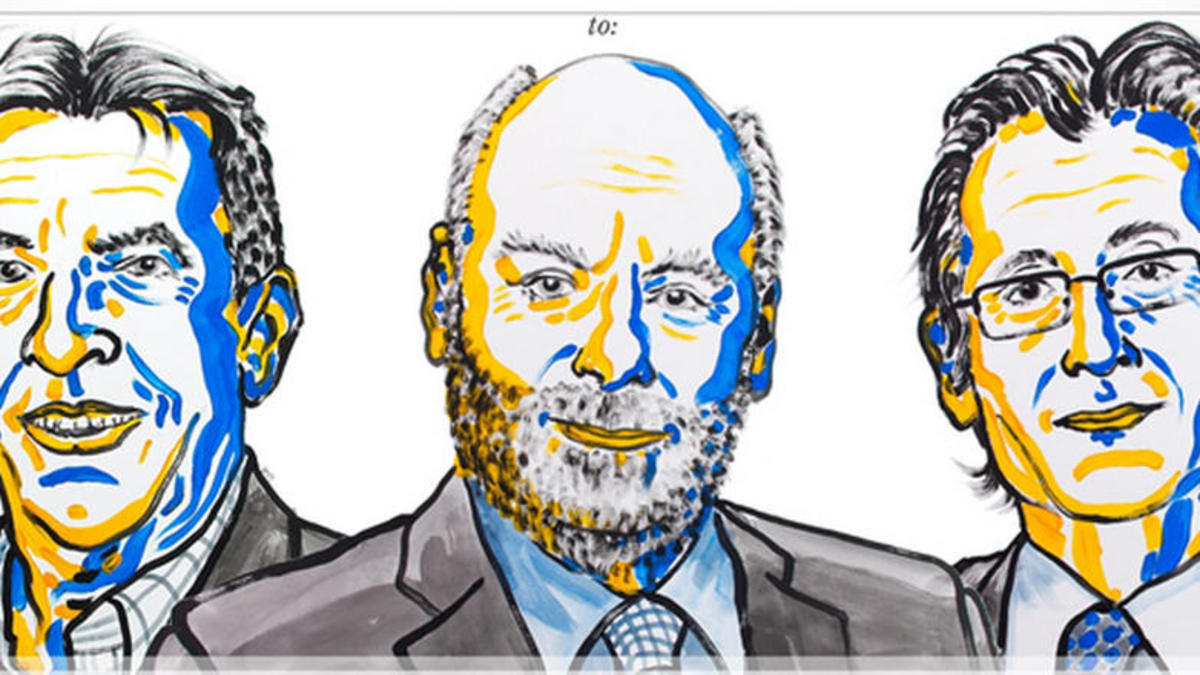 Los profesores Jean-Pierre Sauvage, Sir J. Fraser Stoddart y Bernard L. Feringa
¿POR QUÉ NANO?
Cuando reducimos la materia a una escala nanométrica nos encontramos con que se comportan de una manera diferente.
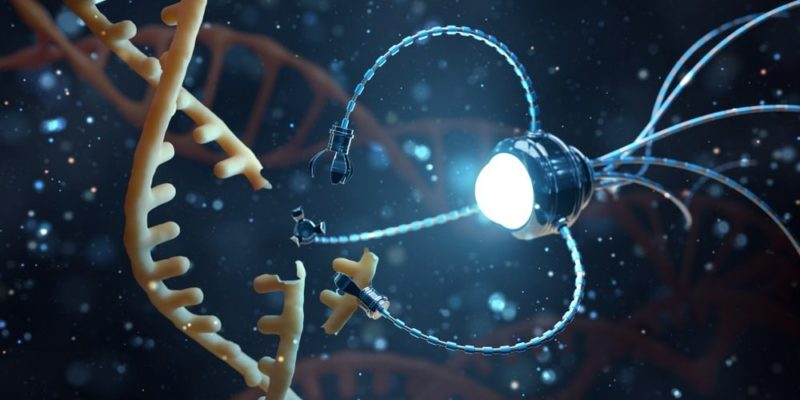 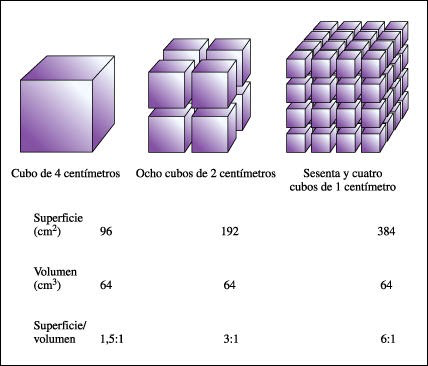 HISTORIA
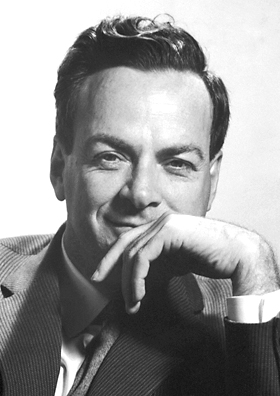 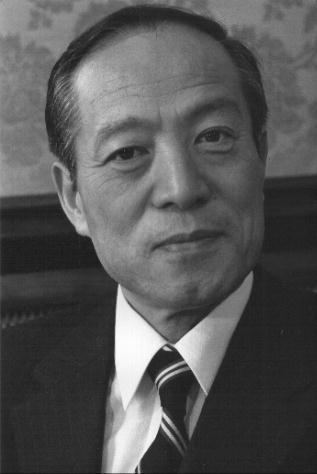 Richard Feynman
Norio Taniguchi
SITUACIÓN ACTUAL
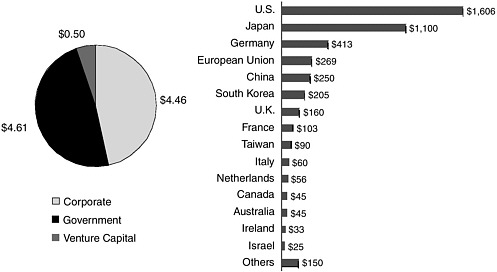 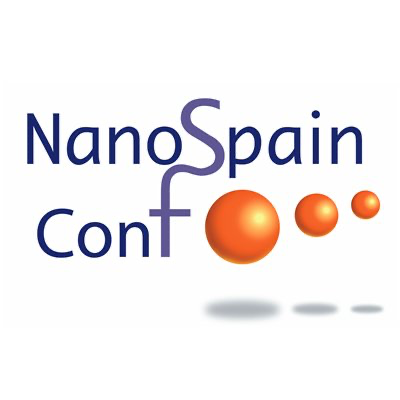 NANOMÁQUINAS Y MOTORES MOLECULARES
FOTÓNICAS                MOVIMIENTO BROWNIANO

IÓNICAS Y ELECTRÓNICAS
NANOMÁQUINAS
KINESINAS

DINEÍNAS

MIOSINAS
LINEALES


ROTATIVOS
BIOLÓGICOS





SINTÉTICOS
MOTORES
MOLECULARES
CATENANOS

ROTAXANOS
NANOCOCHES


LANZADERAS MOLECULARES
APLICACIONES
NANOMÁQUINAS
FOTÓNICAS                MOVIMIENTO BROWNIANO

IÓNICAS Y ELECTRÓNICAS
NANOMÁQUINAS
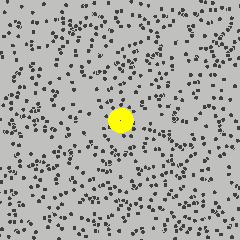 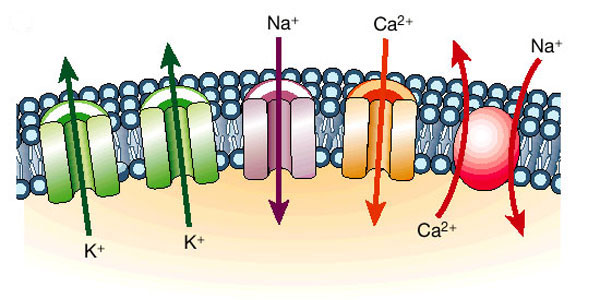 MOTORES MOLECULARES
KINESINAS

DINEÍNAS

MIOSINAS
LINEALES


ROTATIVOS
BIOLÓGICOS





SINTÉTICOS
MOTORES
MOLECULARES
CATENANOS

ROTAXANOS
KINESINAS
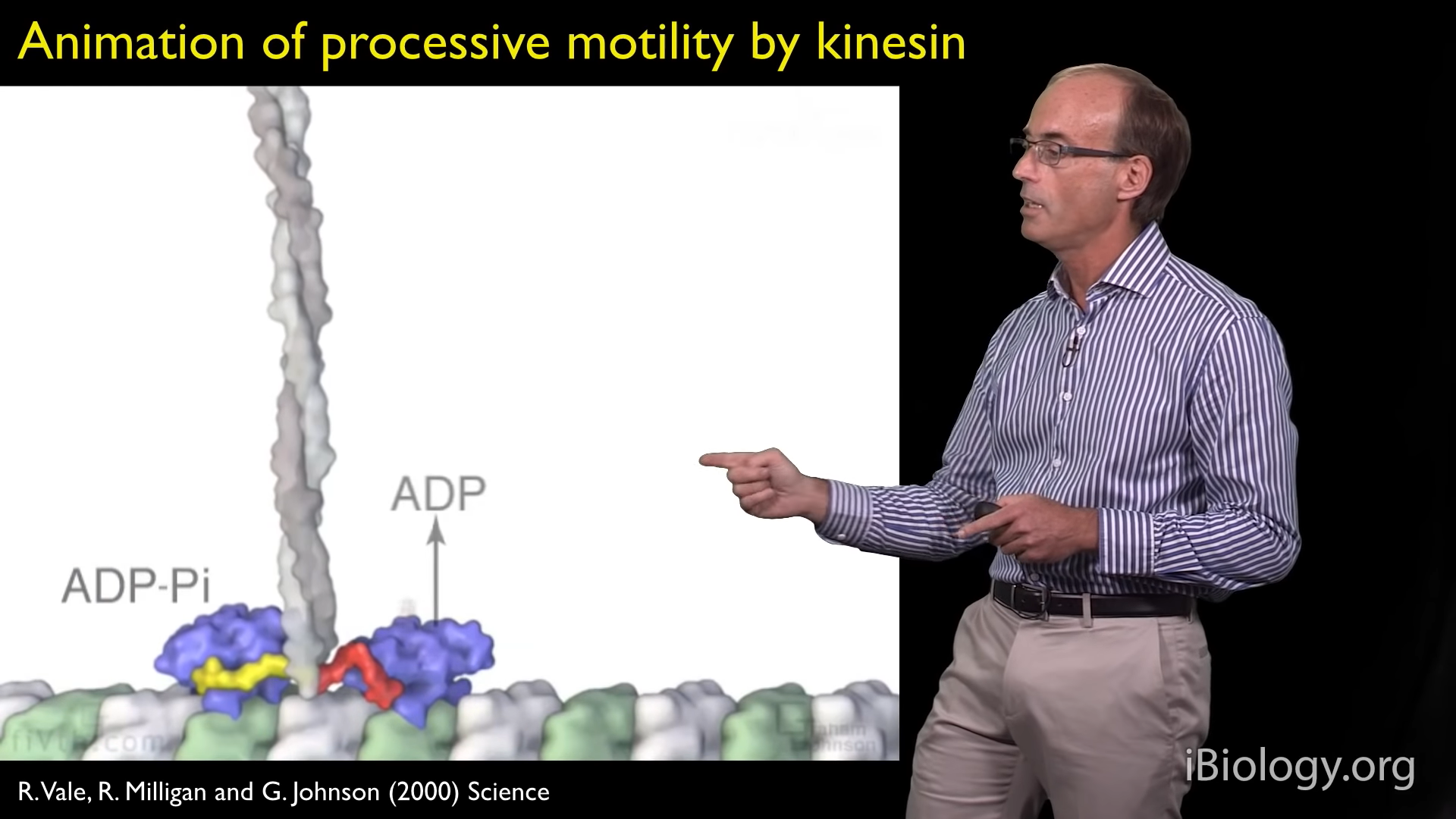 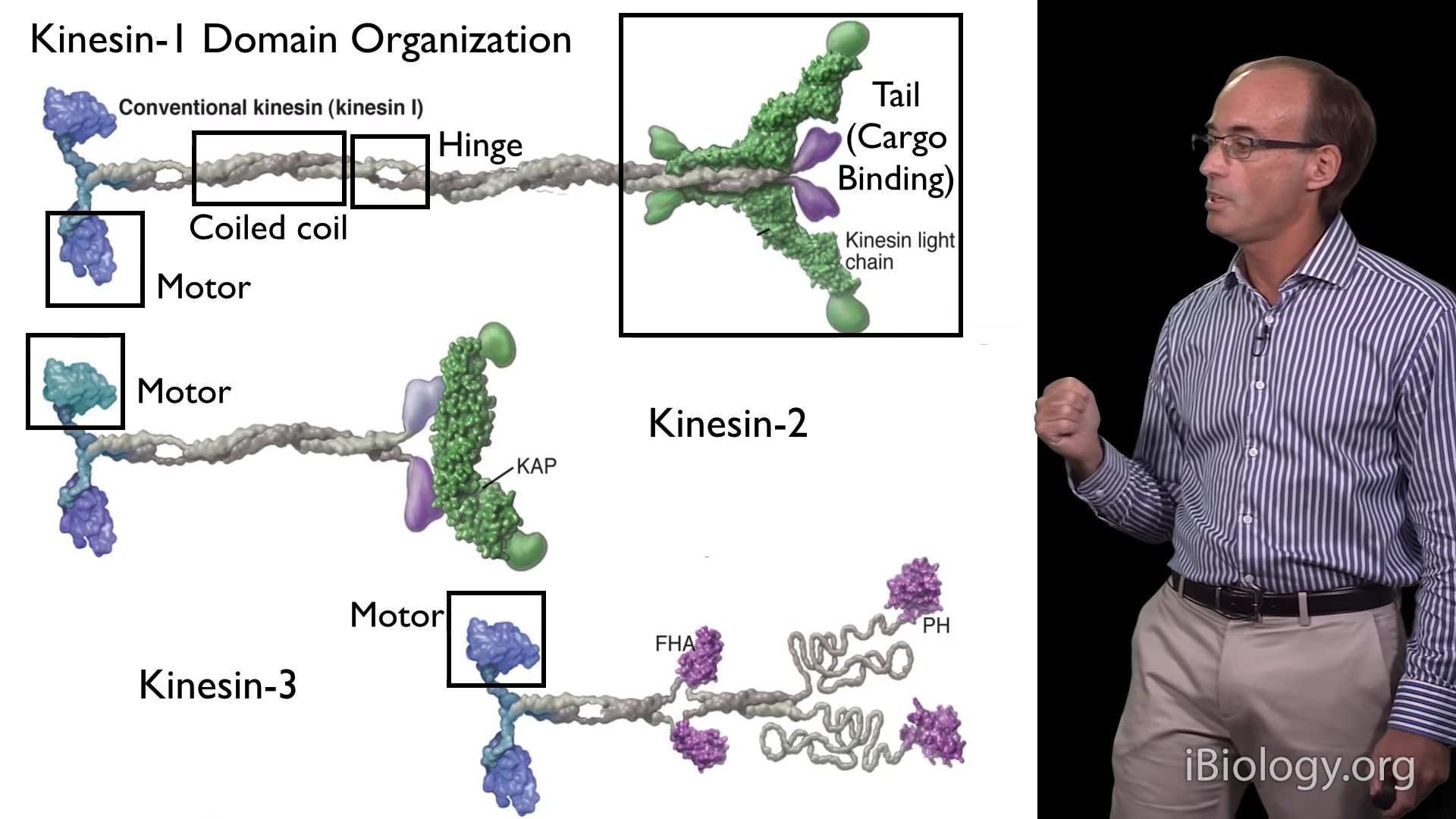 DINEÍNAS
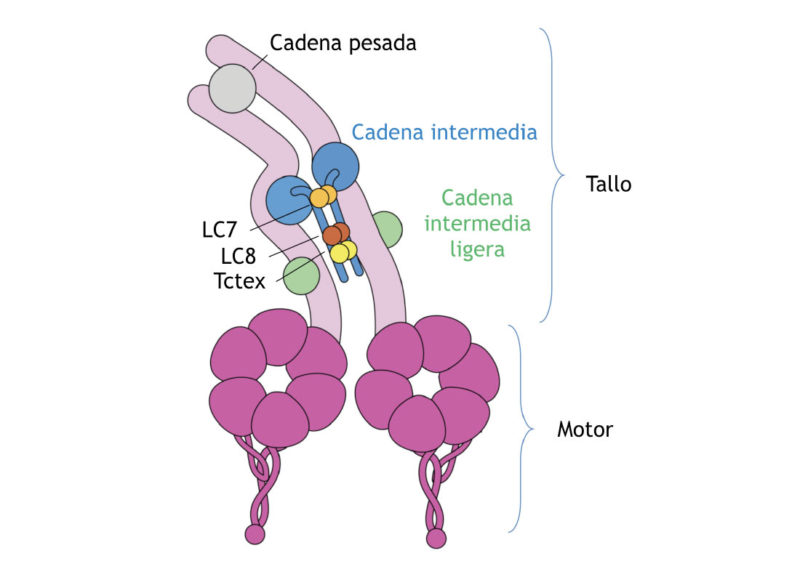 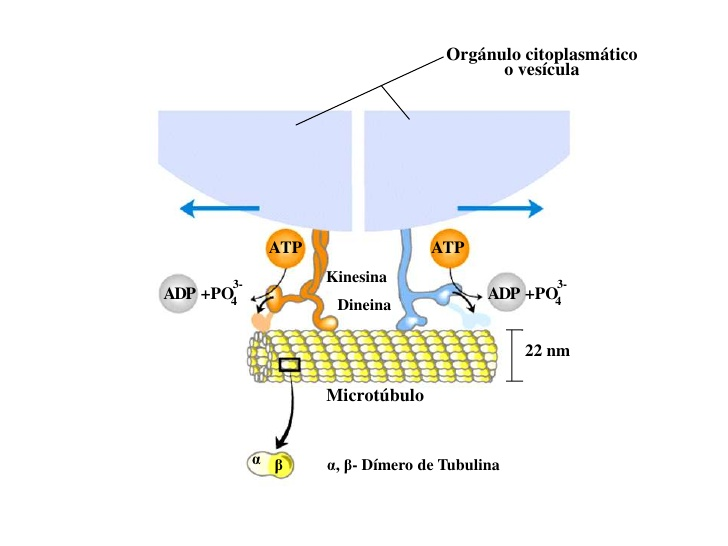 MIOSINAS
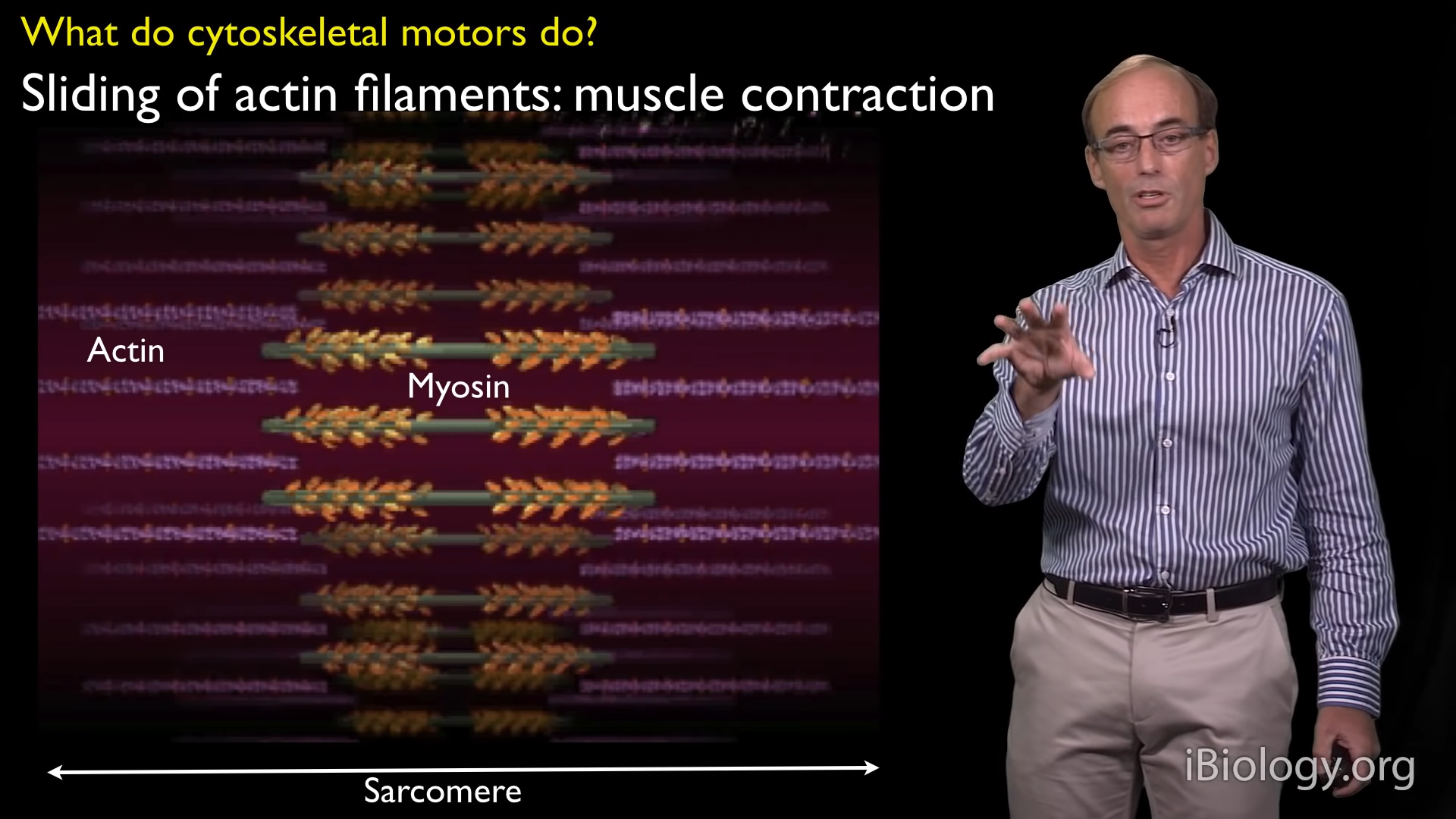 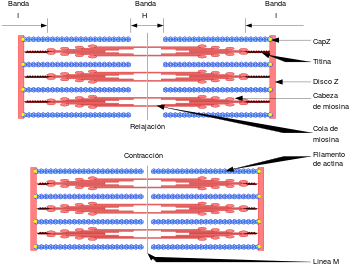 https://upload.wikimedia.org/wikipedia/commons/thumb/d/dc/Sarcomere_es.svg/350px-Sarcomere_es.svg.png
ROTATIVOS
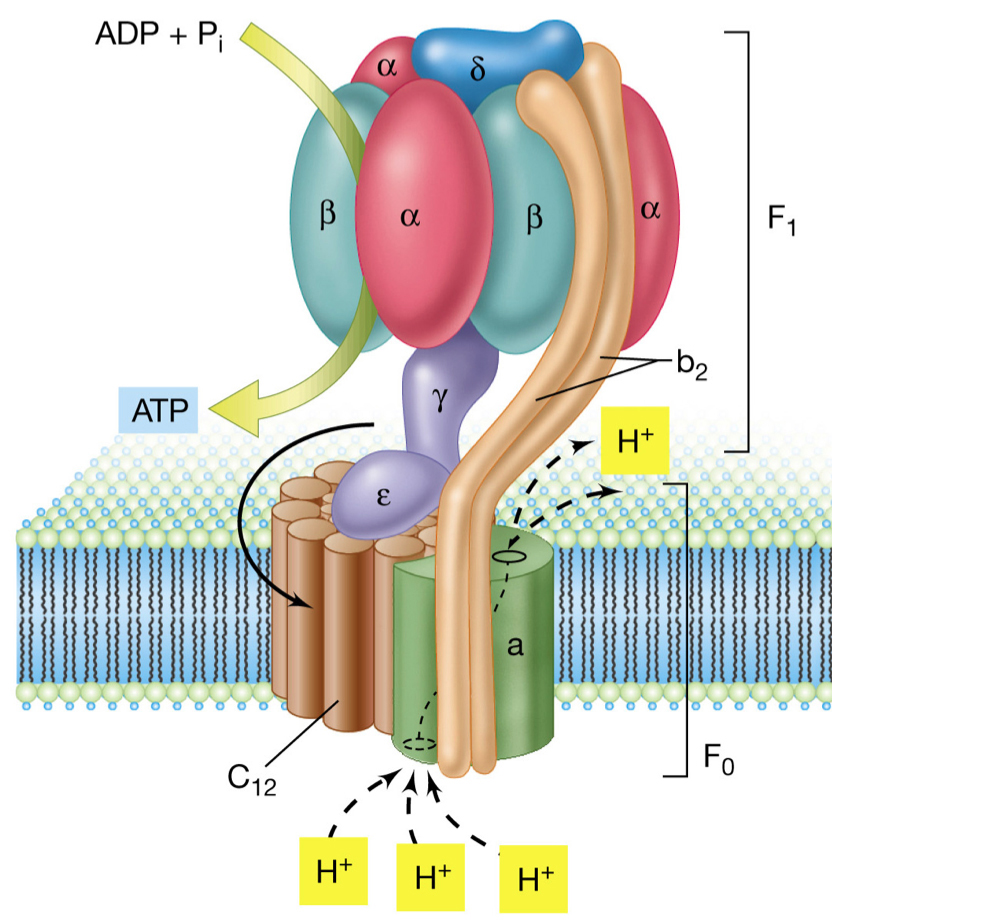 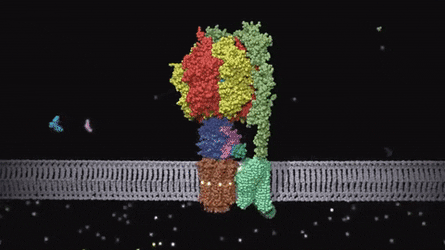 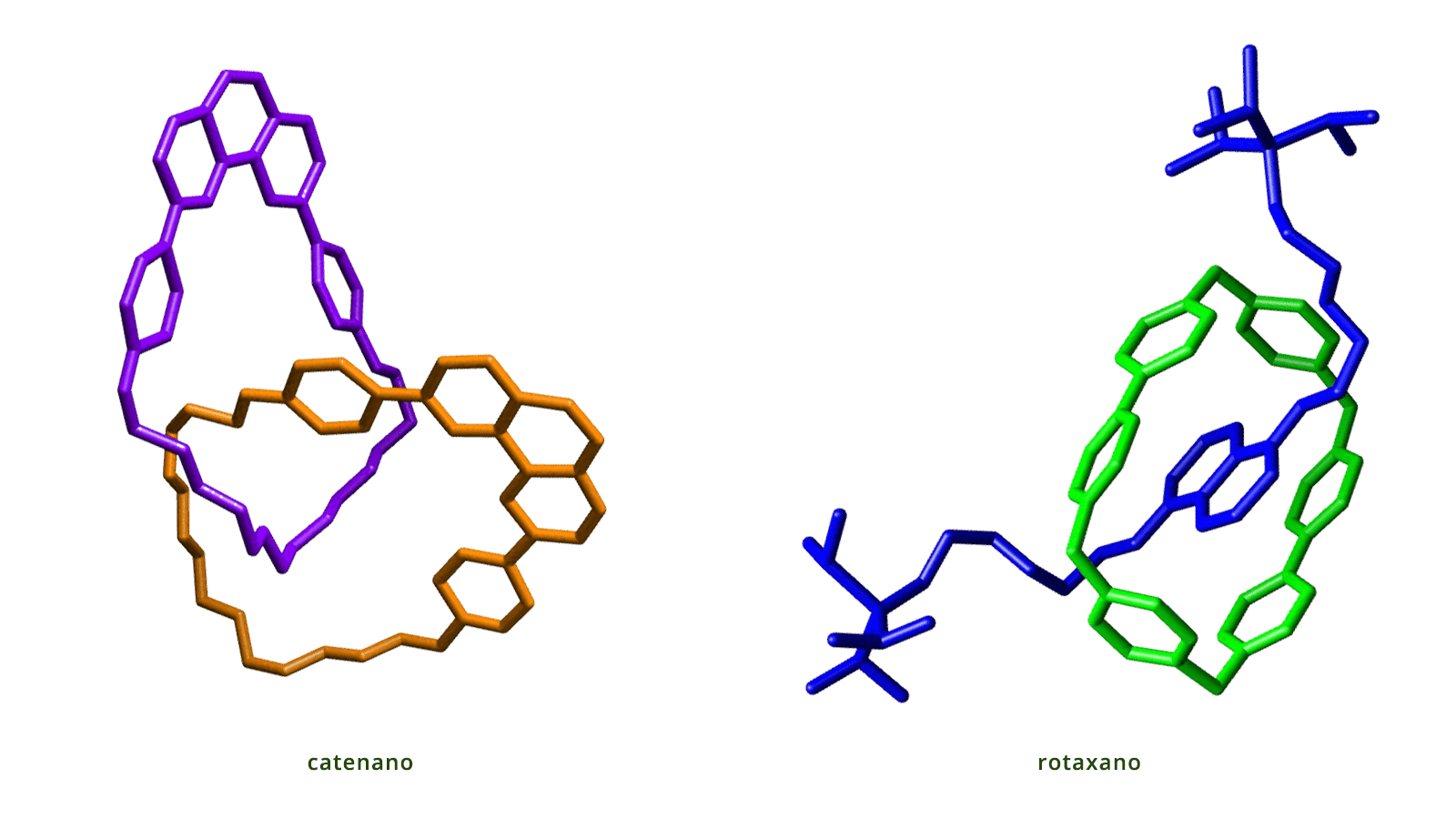 CATENANOS
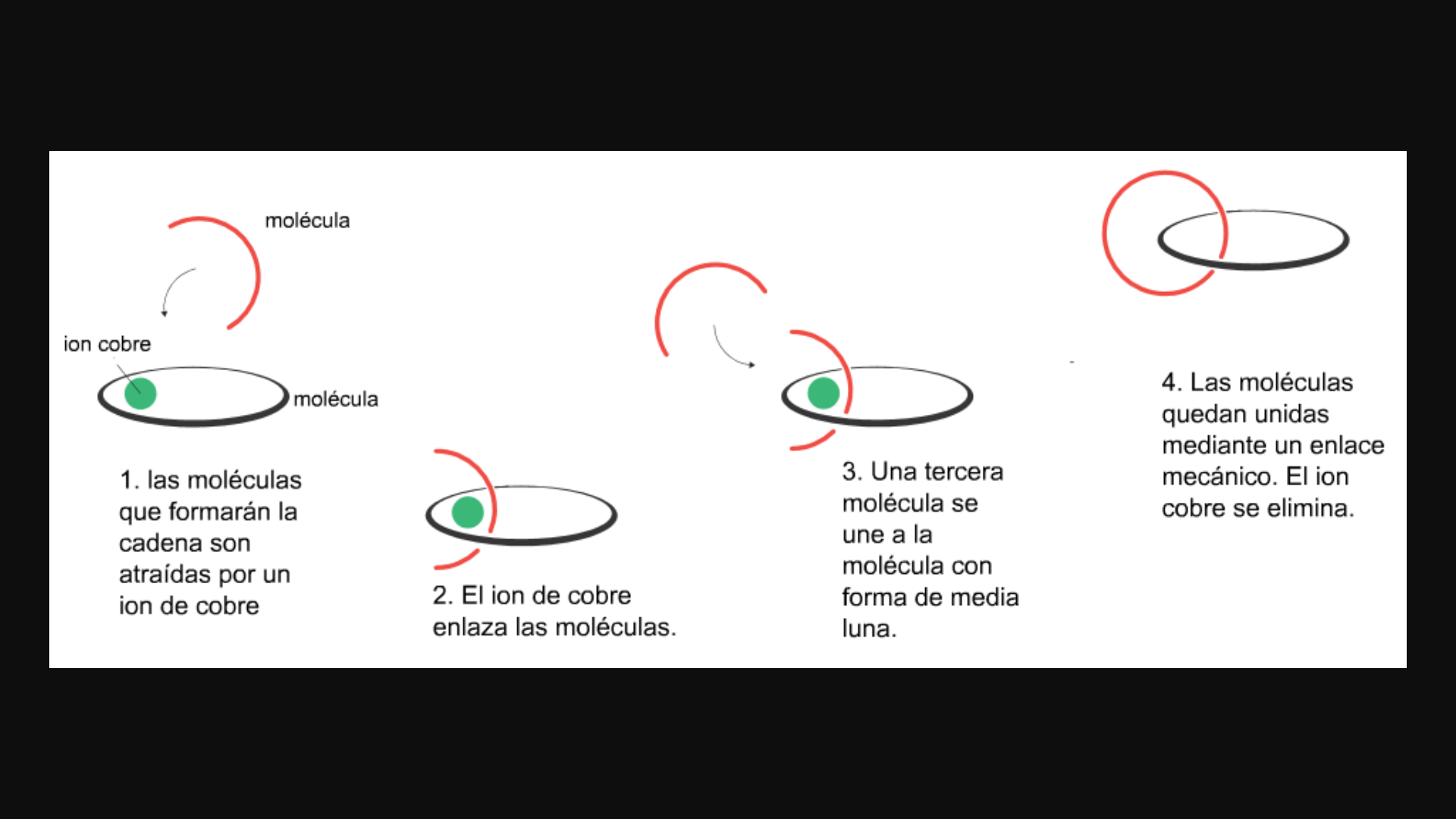 ROTAXANOS
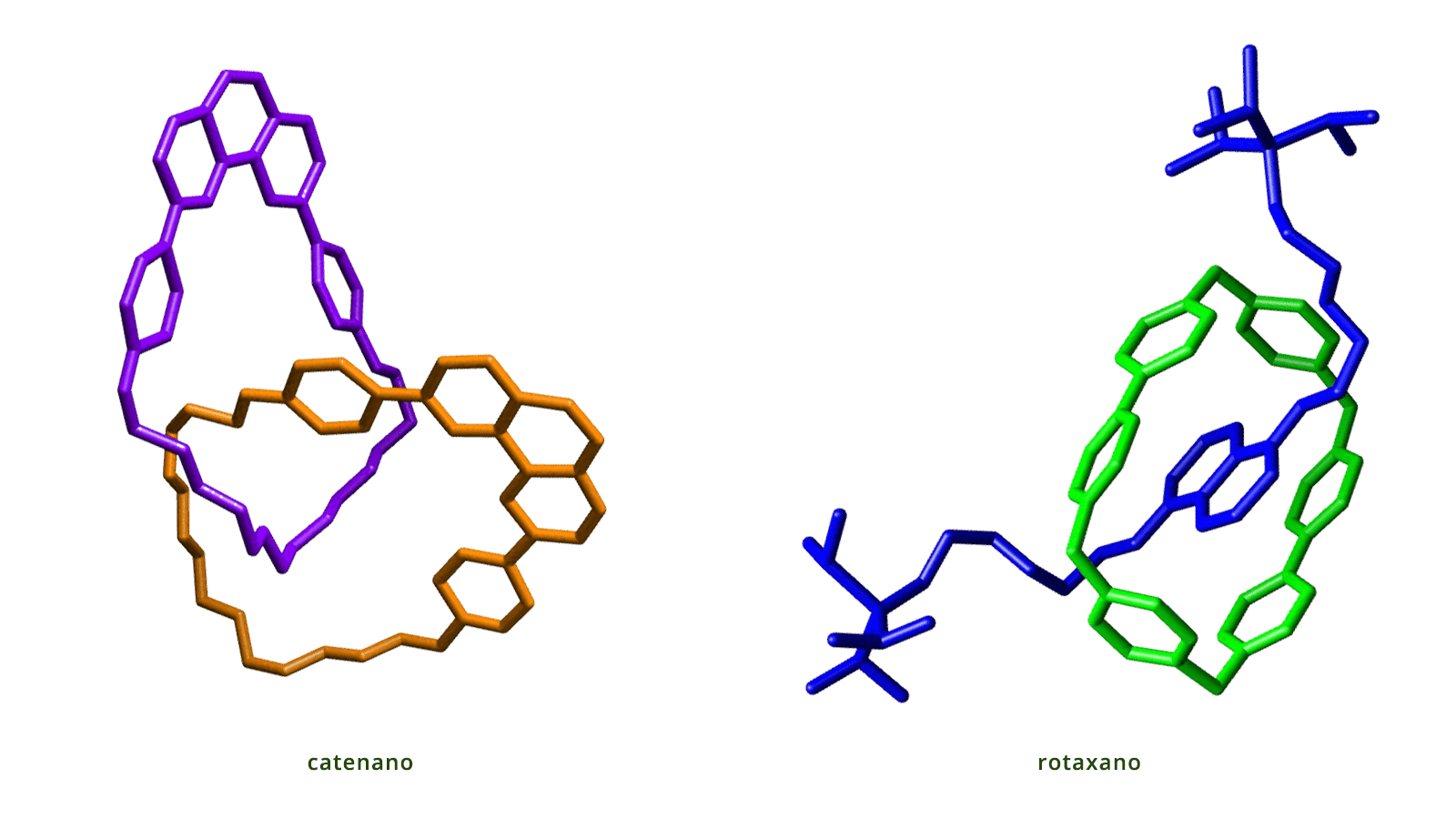 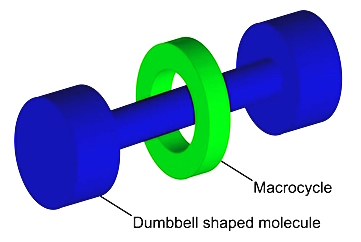 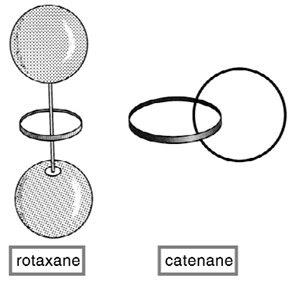 PRIMER MOTOR MOLECULAR
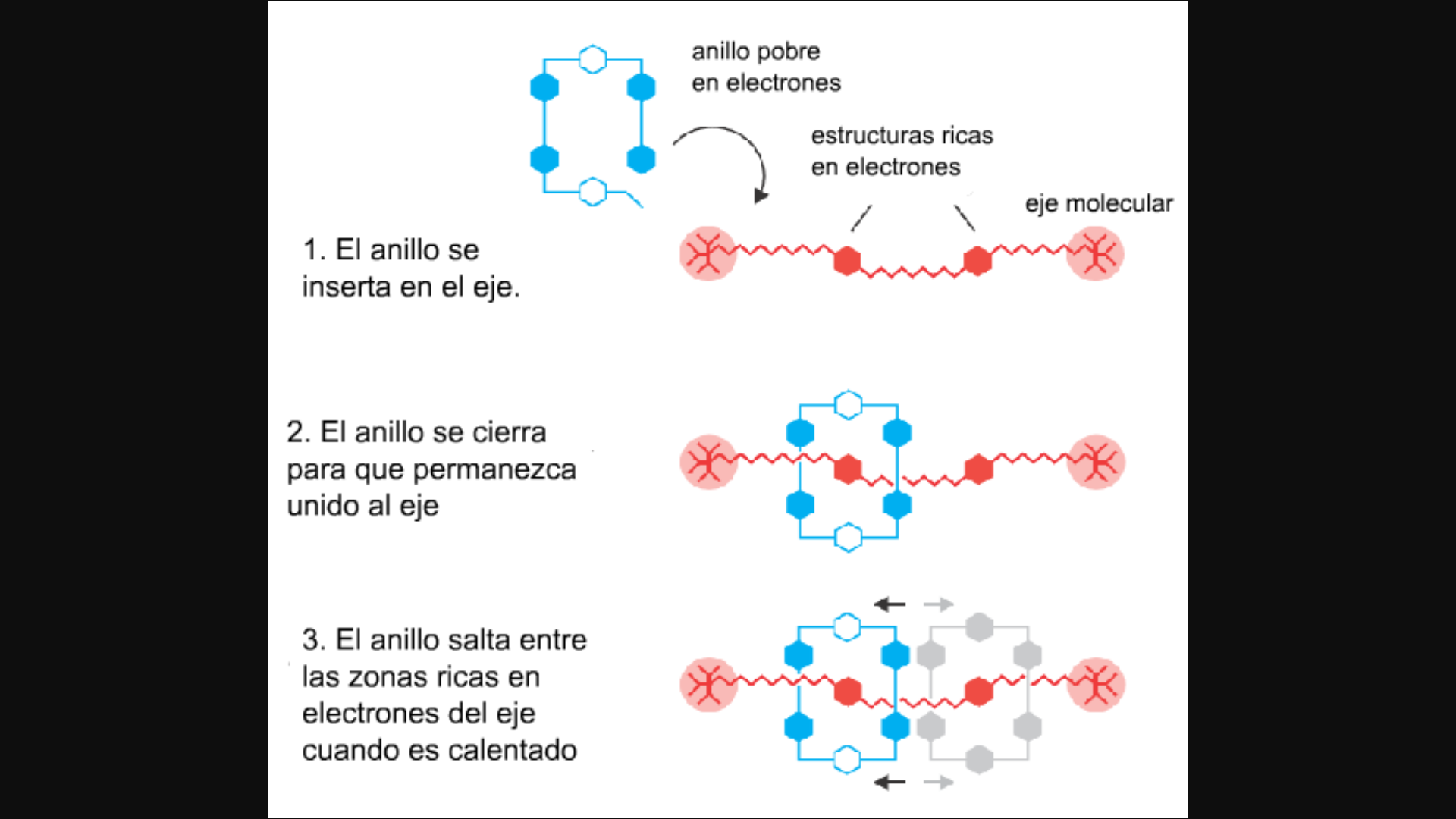 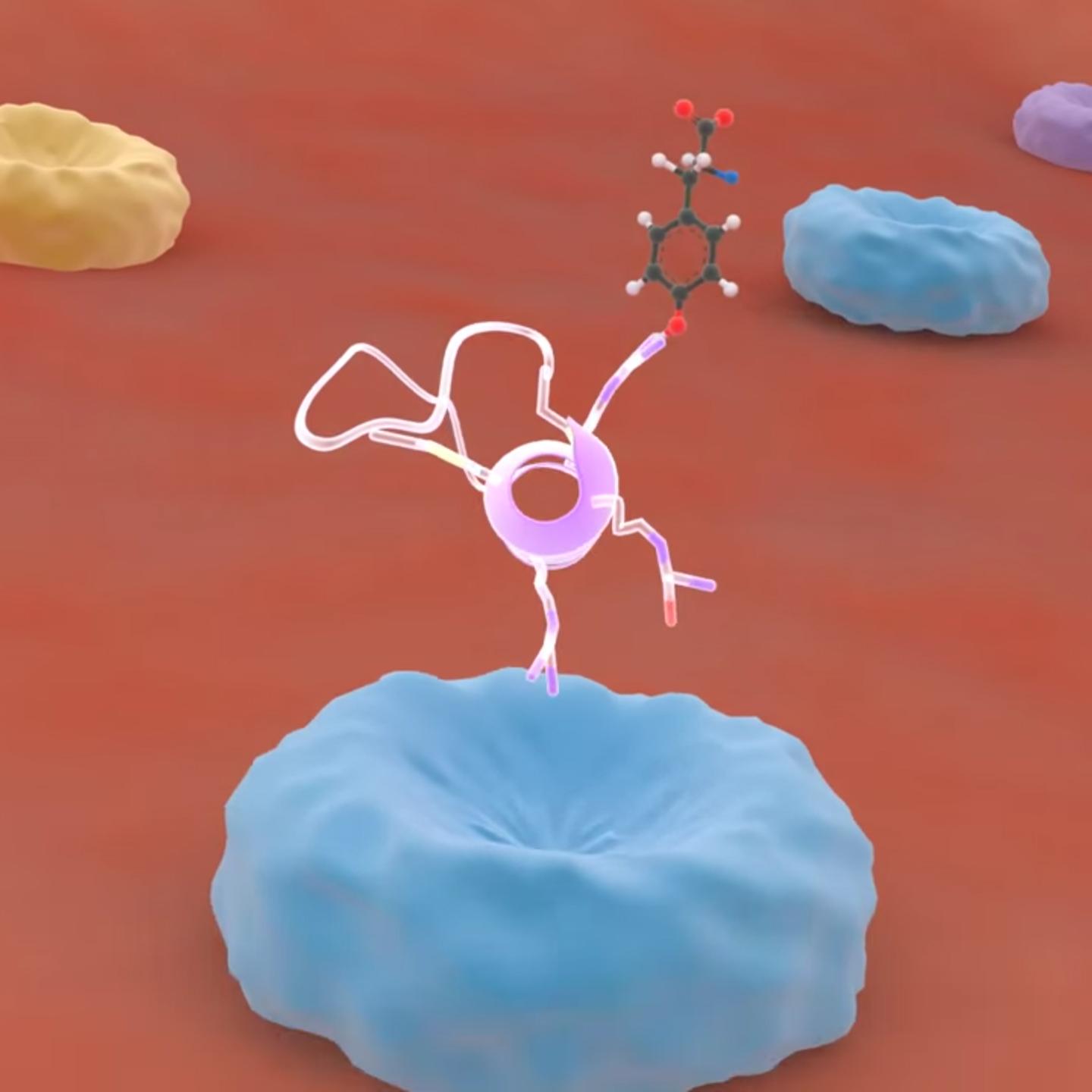 APLICACIONES
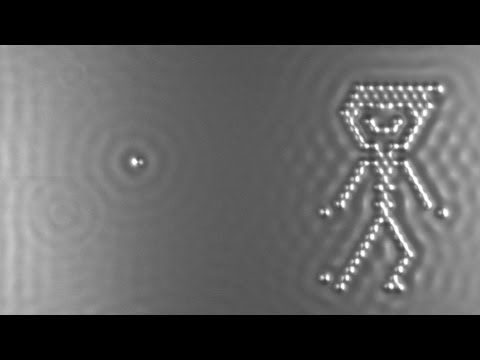 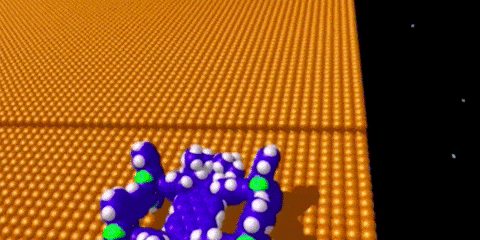 APLICACIONES
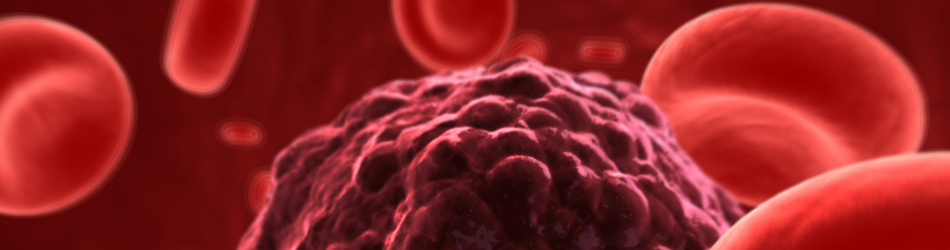 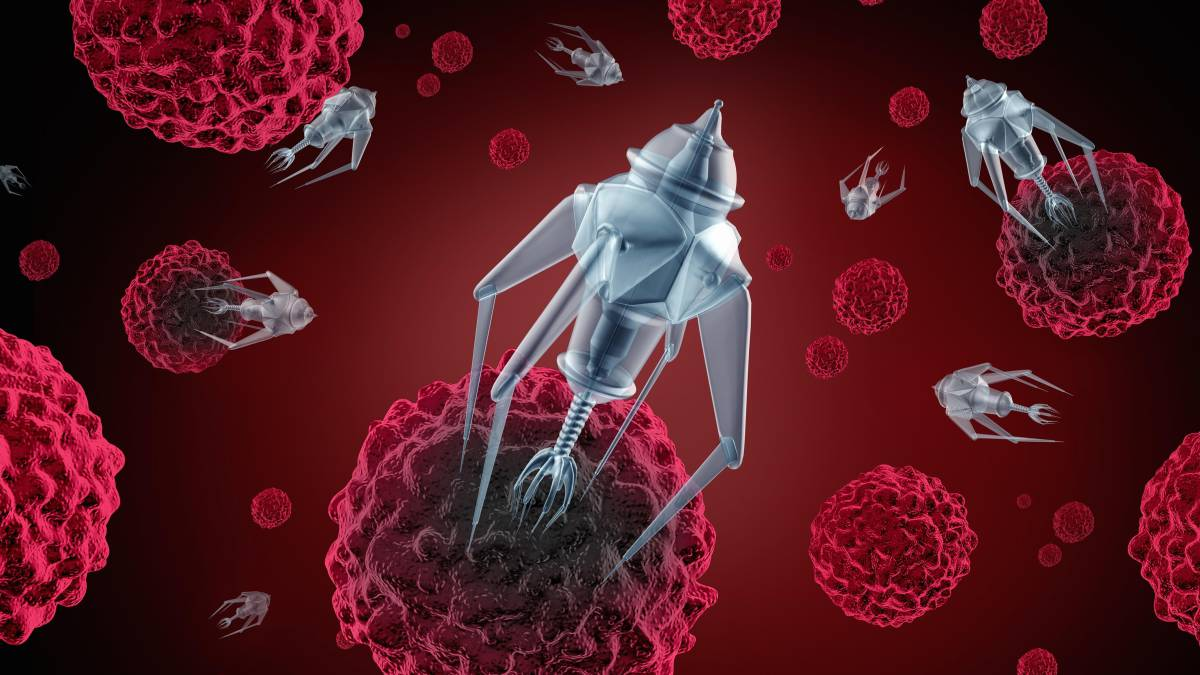 DESENLACE
NANOÉTICA Y SUS IMPLICACIONES
ÉTICAS
MEDIOAMBIENTALES
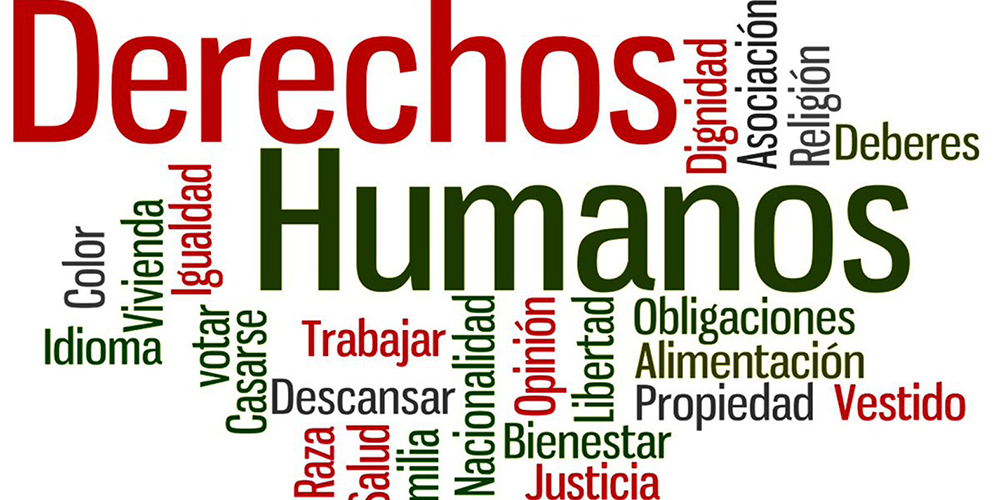 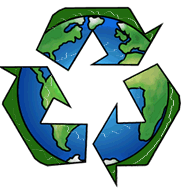 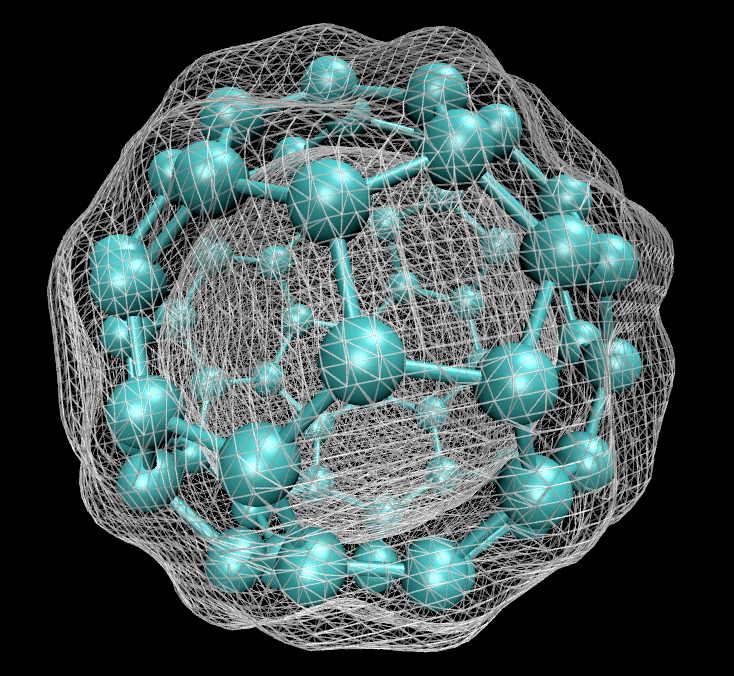 NANOÉTICA Y SUS IMPLICACIONES
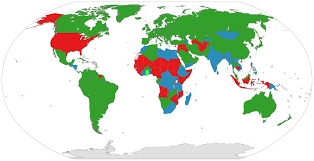 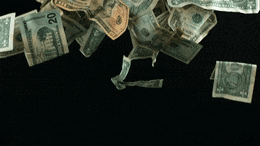 ECONÓMICAS
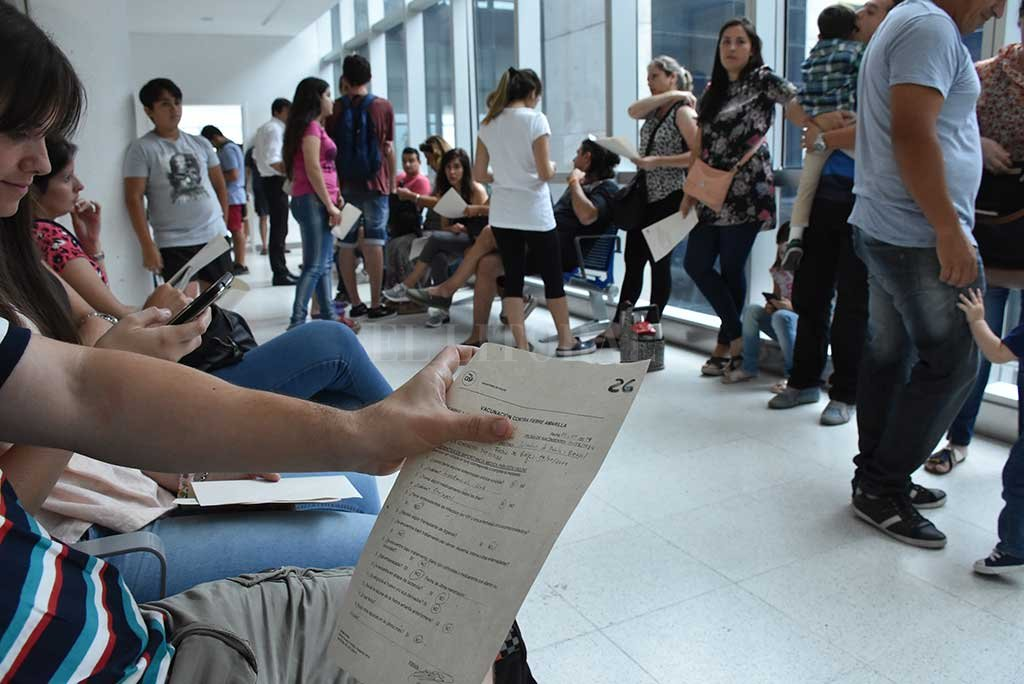 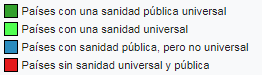 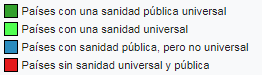 SOCIALES
PROYECCIONES A FUTURO
<<Hay mucho espacio en el fondo>> - Richard Feynman
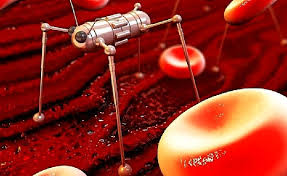 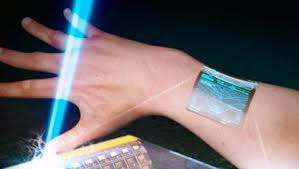 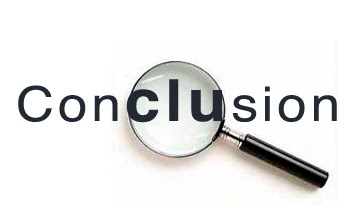 ANÁLISIS DAFO
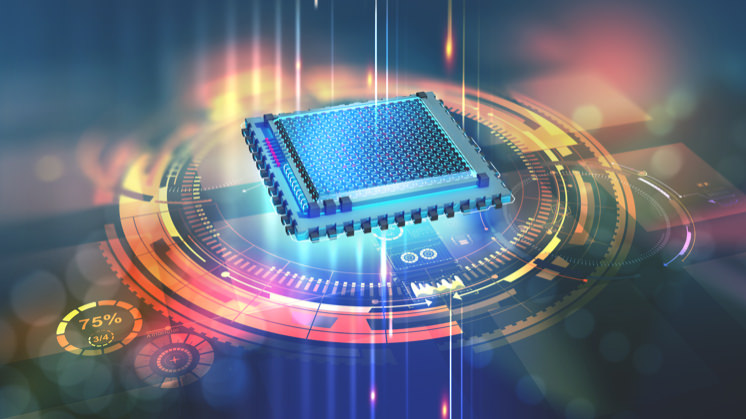 <<No sabremos cómo funciona un motor si lo desmontamos y solo nos fijamos en sus piezas por separado>> - Oriol Gallego Moli
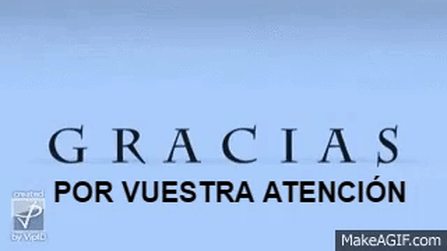 PREGUNTAS